Ford T, Berry C
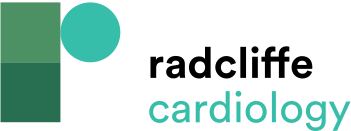 Definition and Invasive Diagnostic Criteria for Disorders of Coronary Artery Function
Citation: Interventional Cardiology Review 2019;14(2):76–82.
https://doi.org/10.15420/icr.2019.04.R1
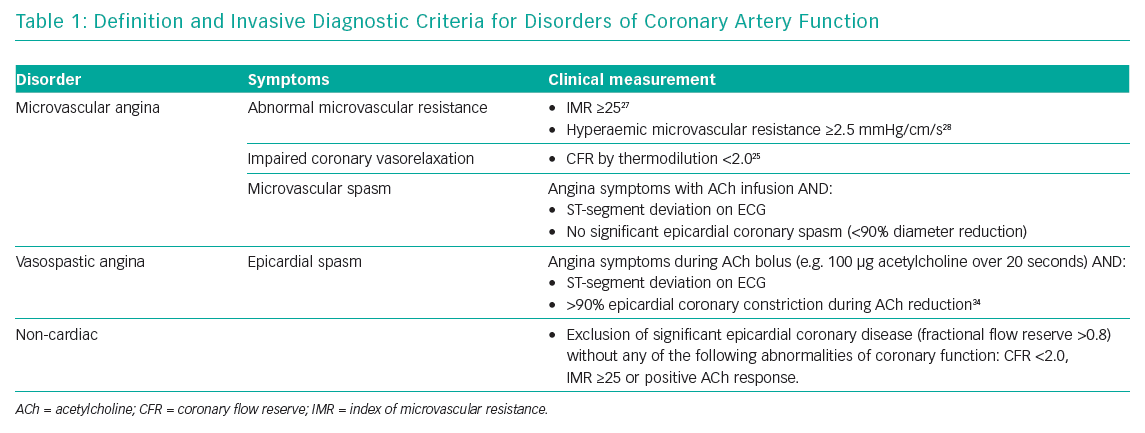